The WatCV Assignment
Showcasing your professional skills
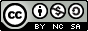 ctewatcv@uwaterloo.ca
[Speaker Notes: Review the PPT before students begin Assignment 1]
What employers want
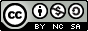 ctewatcv@uwaterloo.ca
[Speaker Notes: In addition to educational credentials, employers report that they look for specific skills when hiring new graduates. 

The following 10 professional skills have been consistently highlighted: initiative, responsibility, leadership, teamwork, conflict management, decision-making, critical thinking, problem solving, and oral and written communication (Conference Board of Canada, “Employability Skills 2000+”; Hart Research Associates, “More than a Major”; McKinsey & Co, “Youth in Transition”).  

Canadian researcher Robert Shea found that graduating students have the required skills/approach to enter the workforce, but that they need to articulate how their post-secondary education has prepared them for the workforce (Memorial University, ‘The Career Integrated Learning Project’).
Review competency table to illustrate how professional skills/attributes will be articulated

Sources of validated behaviours: Ohland et al., 2012; National Communication Association, 1998; Taggar and Brown, 2001; Khoiriyah et al., 2015]
What is WatCV?
Students create an ePortfolio designed to showcase course assignments and articulate the “professional skills” (i.e. soft skills) developed while completing the assignments 

Example ePortfolios
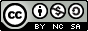 ctewatcv@uwaterloo.ca
[Speaker Notes: Having students create an ePortfolio designed to showcase course projects and articulate the professional skills and competencies developed while completing the projects helps students value the learning process and better present themselves in a digital format to different audiences post­graduation ­ hence the name, WatC​V. 

In the job market, a ‘CV’ stands for ‘curriculum vitae,’ and is an overview of your experience, and a piece of a package of materials you provide a potential employer.  In this assignment, ‘WatCV’ stands for ‘University of Waterloo - Curriculum Vitae.’

Review example WatCV to show what this ePortfolio can look like – note how professional skills are highlighted.]
Professional skills are important
With record numbers of students attending university, you need to find ways to distinguish yourself from the pack. Professional skills play an important role in differentiating potential candidates for employment or advancement

“Hard skills will enable you to perform well in academia and in interviews, but it’s soft skills that get you the job” 
Debbie Hance, Association of British Psychologists

Erik Van Dijk - How WatCV Worked for Me
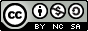 ctewatcv@uwaterloo.ca
[Speaker Notes: Explain importance of soft skills from an employment perspective]
Articulating professional skills is critical
“Saying that you’re a team player is not enough; you have to show it. Provide an example of how you worked on a team to accomplish a particular goal. Provide an example of a high-pressure situation that you handled with ease. Try to make the intangible tangible.”

			Rosemary Haefner, Vice President of Human Resources at CareerBuilder
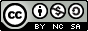 ctewatcv@uwaterloo.ca
Benefits to you
Helps you see, understand & therefore learn better the tacit professional skills you develop in this class just by doing class assignments
Helps you explain to others (especially future employers) what professional skills you acquired in university courses 
Gives you a professional portfolio that you can take with you after the course, keep developing, and use for job applications
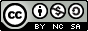 ctewatcv@uwaterloo.ca
What you’ll be doing
Write three reflections that clearly demonstrates how you successfully used a professional skill 
Select a supporting digital artifact that gives evidence of the professional behaviour related to that skill 
Present your reflections and documentation in your ePortfolio
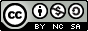 ctewatcv@uwaterloo.ca
[Speaker Notes: There are 3 reflection assignments throughout the course that you’ll be uploading to your WatCV ePorfolio]
WatCV Student Materials
instructions for writing your reflections 
instructions for creating your ePortfolio
reflection template
student models
how to read the marking rubric
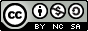 ctewatcv@uwaterloo.ca
[Speaker Notes: Students report that they wouldn’t read the assignment fully if instructors don’t ask them to circle words and phrases. It may be useful to ask students to read through the assignment guide and highlight any words or phrases that are confusing or unclear to them

Review WatCV Assignment Guide (includes instructions for reflections and ePortfolio, reflection template, student models, marking rubric, information on where to get help)

Note that for the first assignment, students need to create their WatCV ePortfolio and complete their landing page

[optional follow-up to introduction] 

Instructors may want to take 60-90 minutes to have students write the first reflection in class – this shows that this is important]